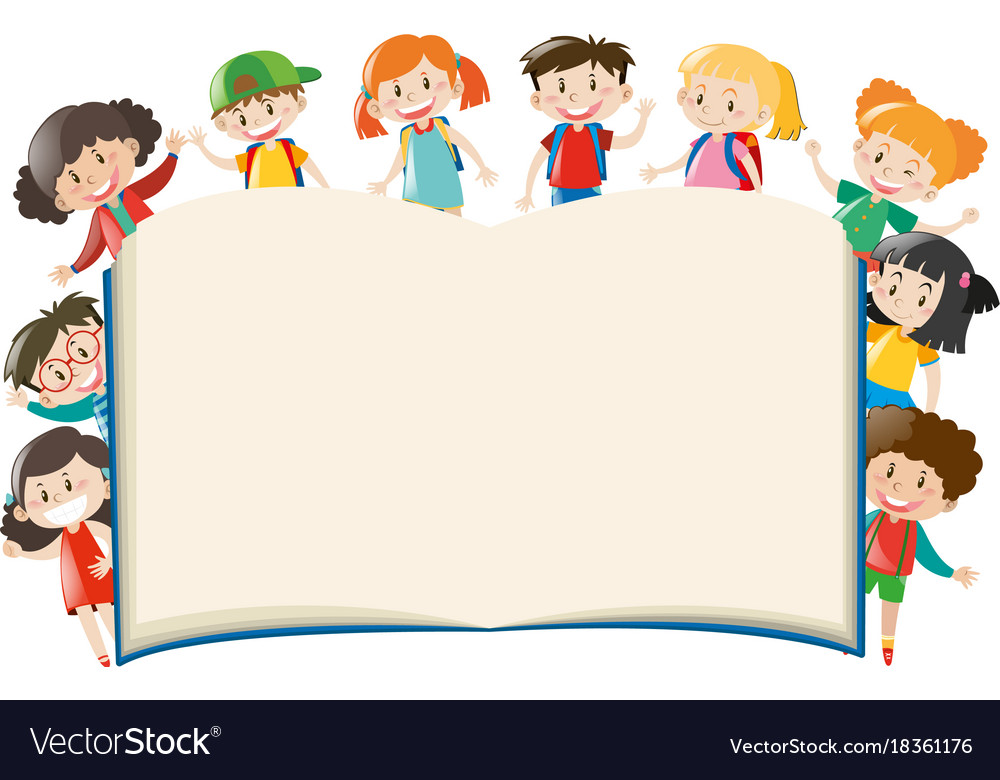 Dài hơn - Ngắn hơn
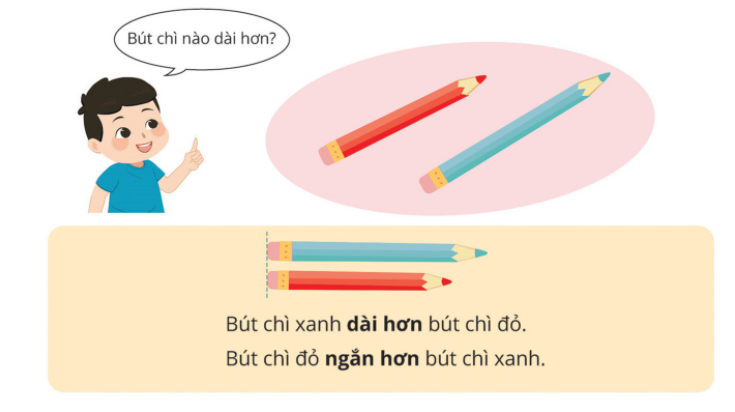 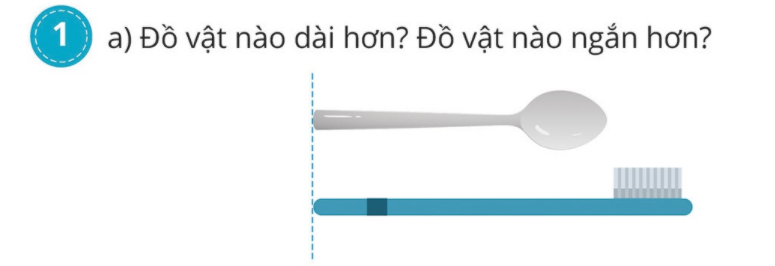 Bàn chải dài hơn, cái thìa ngắn hơn
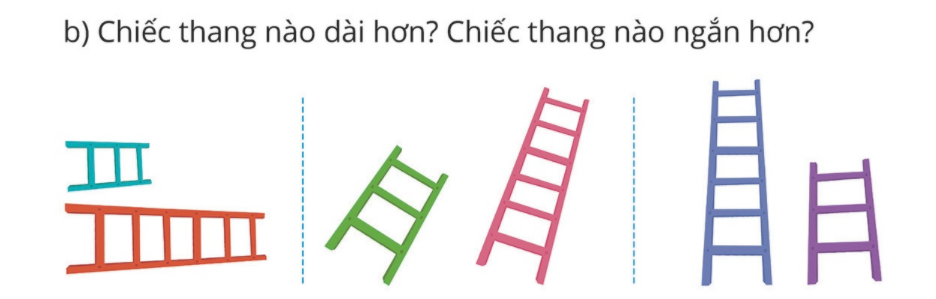 Thang xanh ngắn hơn, thang đỏ dài hơn
Thang xanh lá ngắn hơn, thang hồng dài hơn
Thang tím ngắn hơn, thang xanh dài hơn
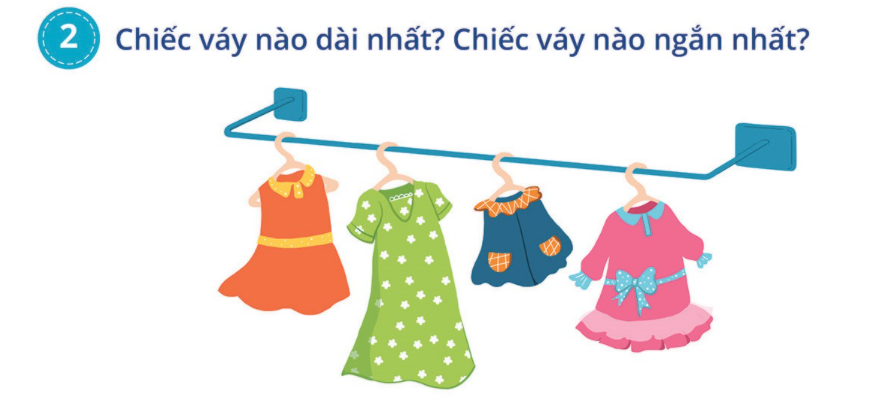 Váy ngắn nhất
Váy dài nhất
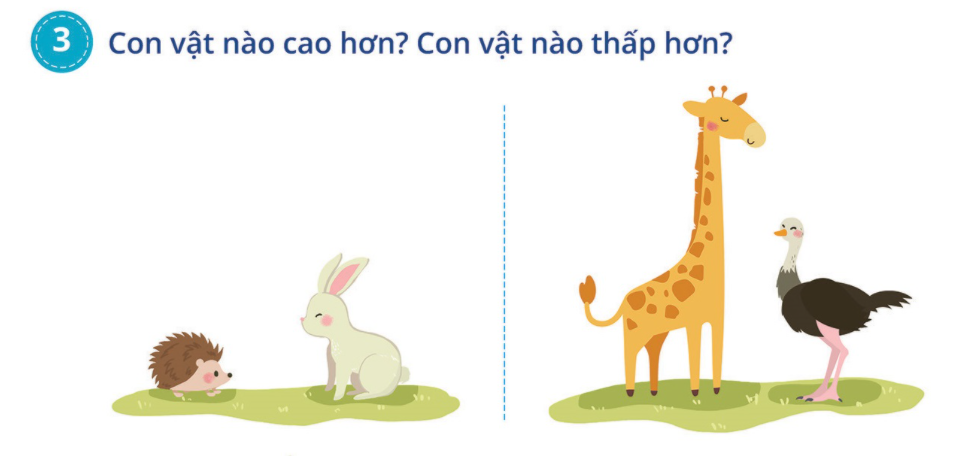 Thỏ cao hơn nhím
Hươu cao hơn đà điểu
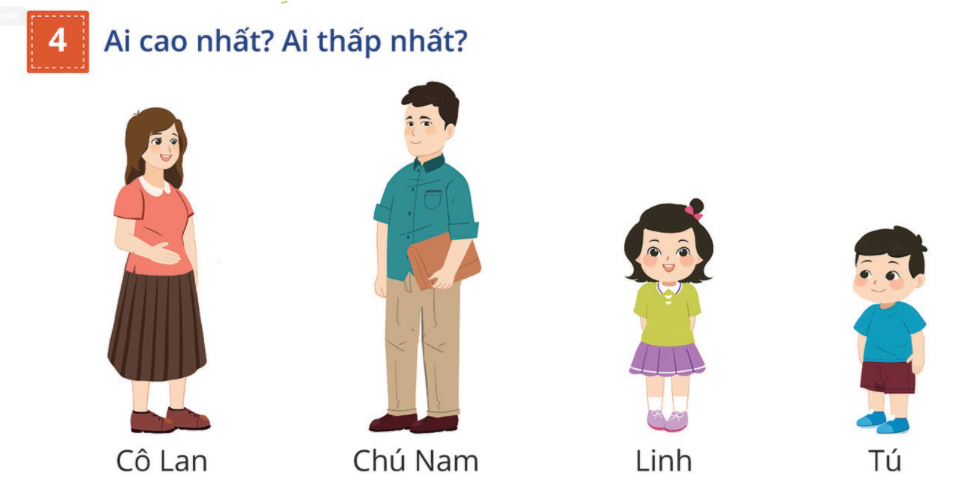 Người cao nhất?
Người thấp nhất
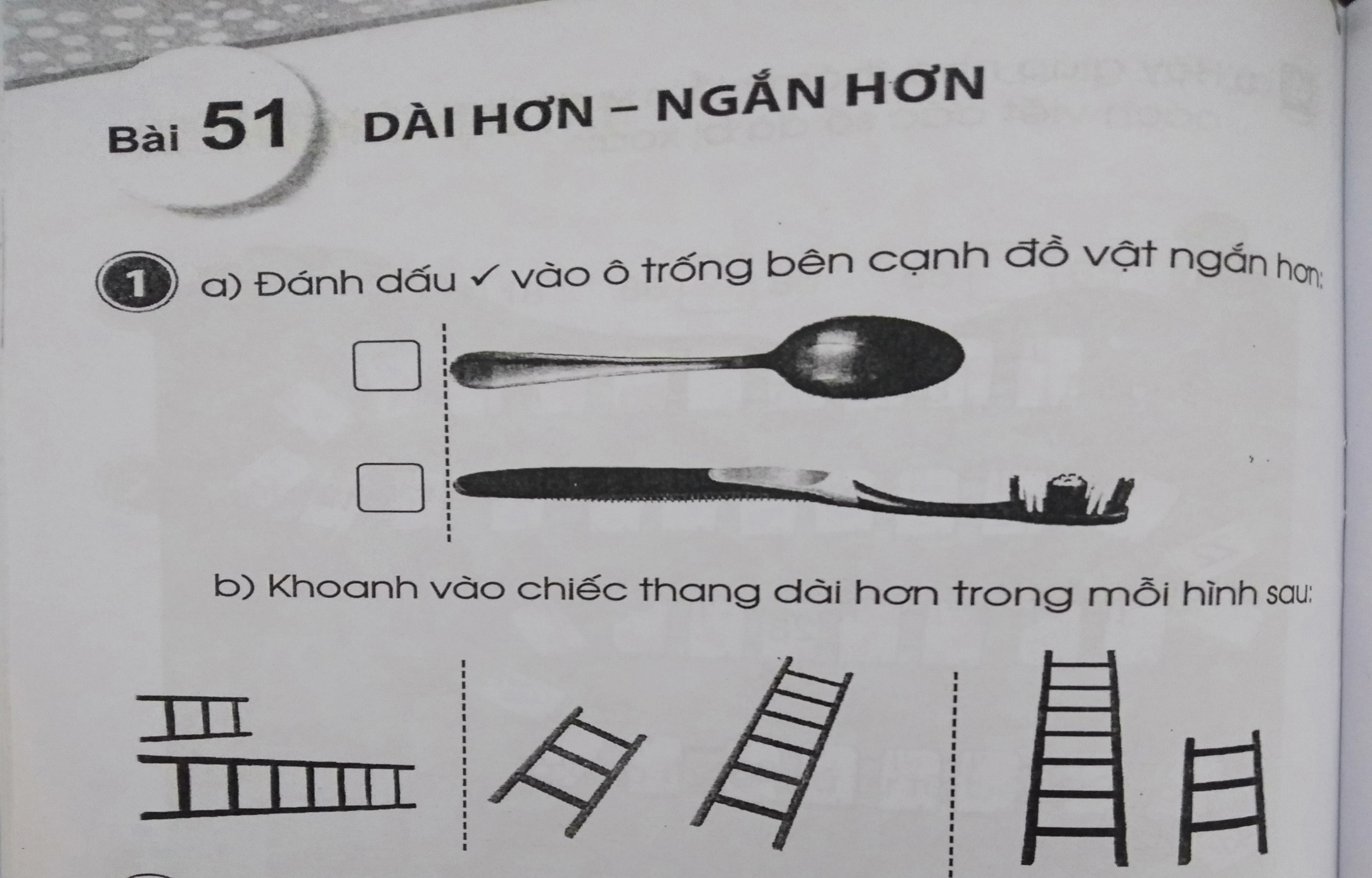 V
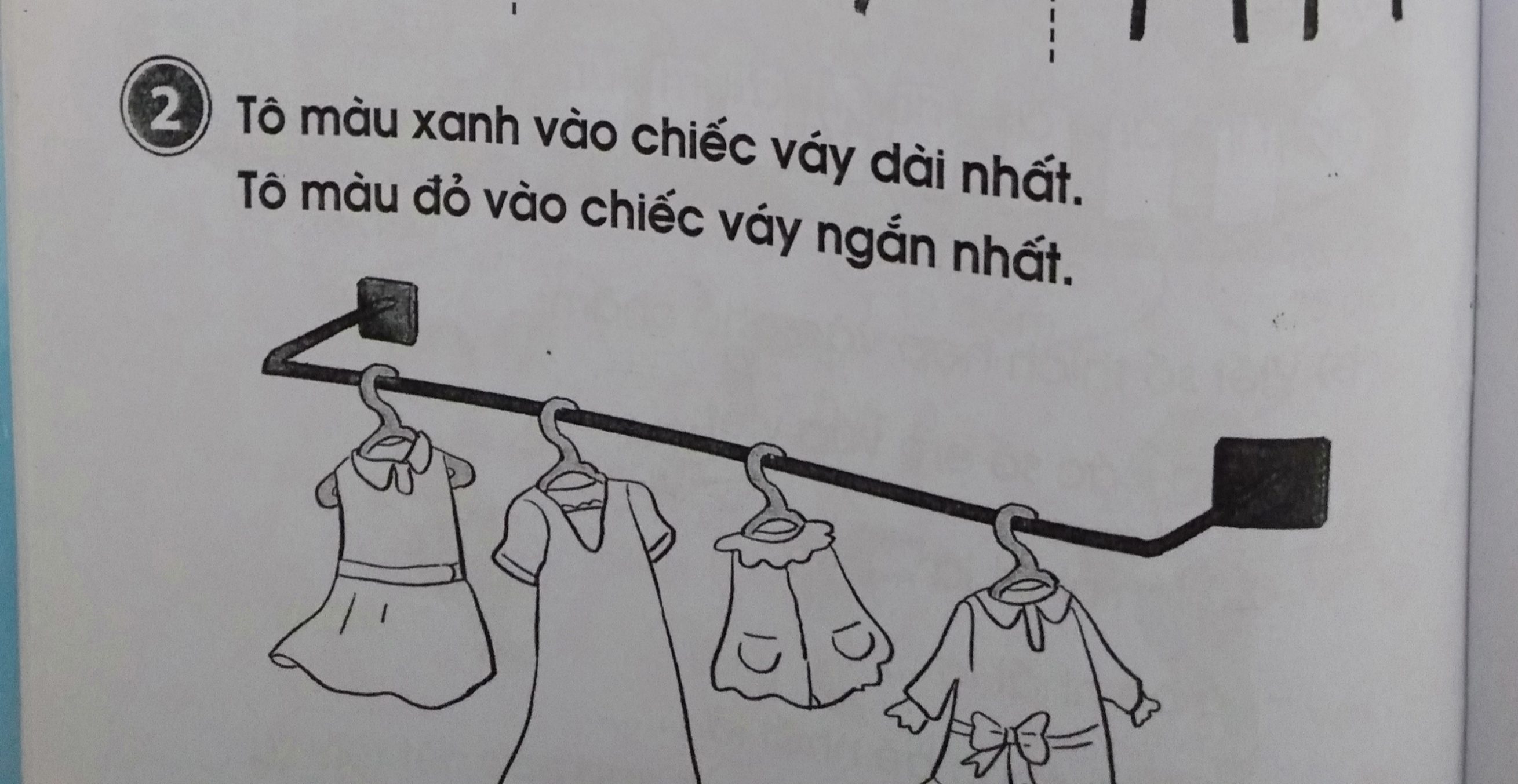 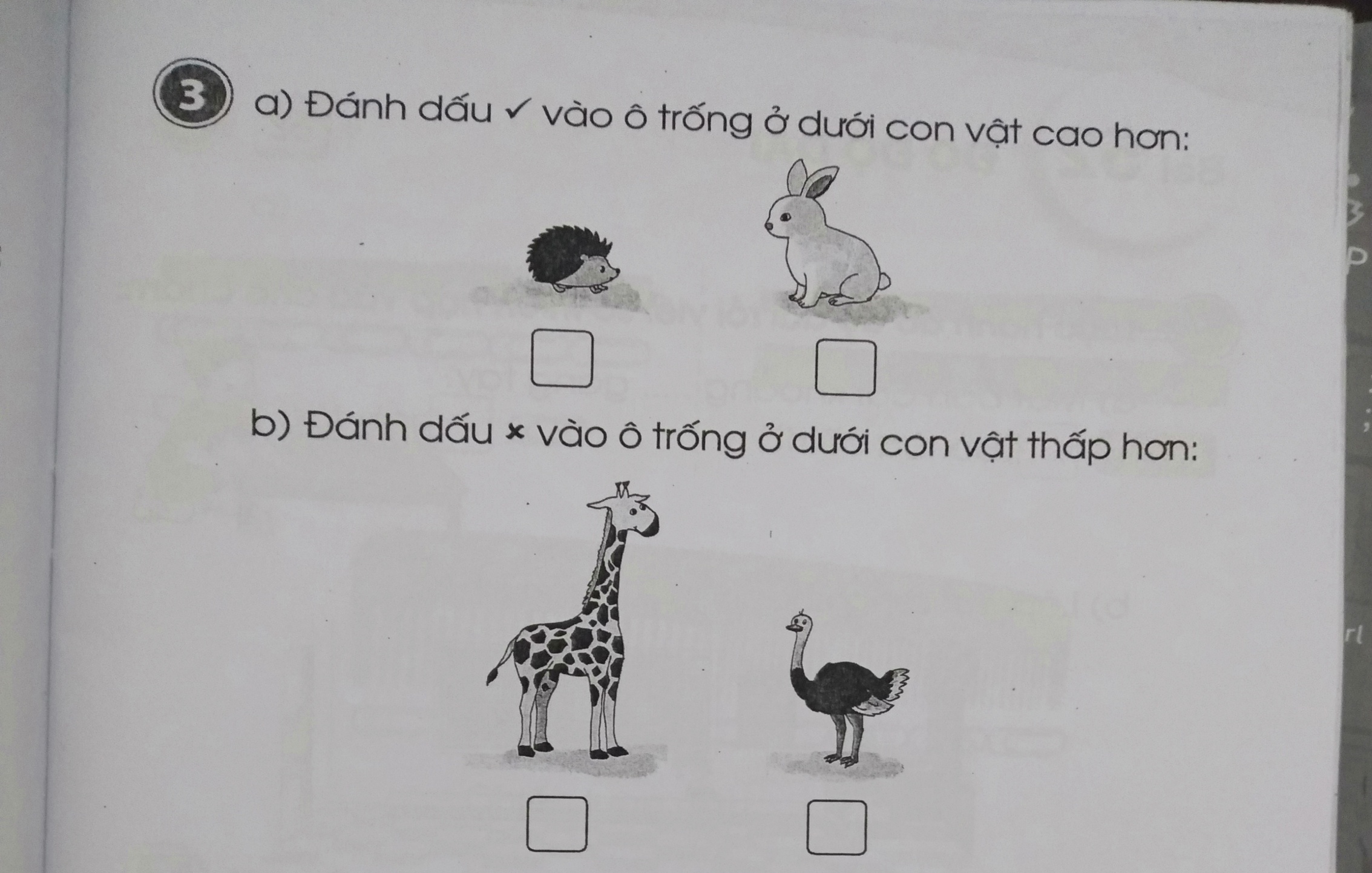 V
X
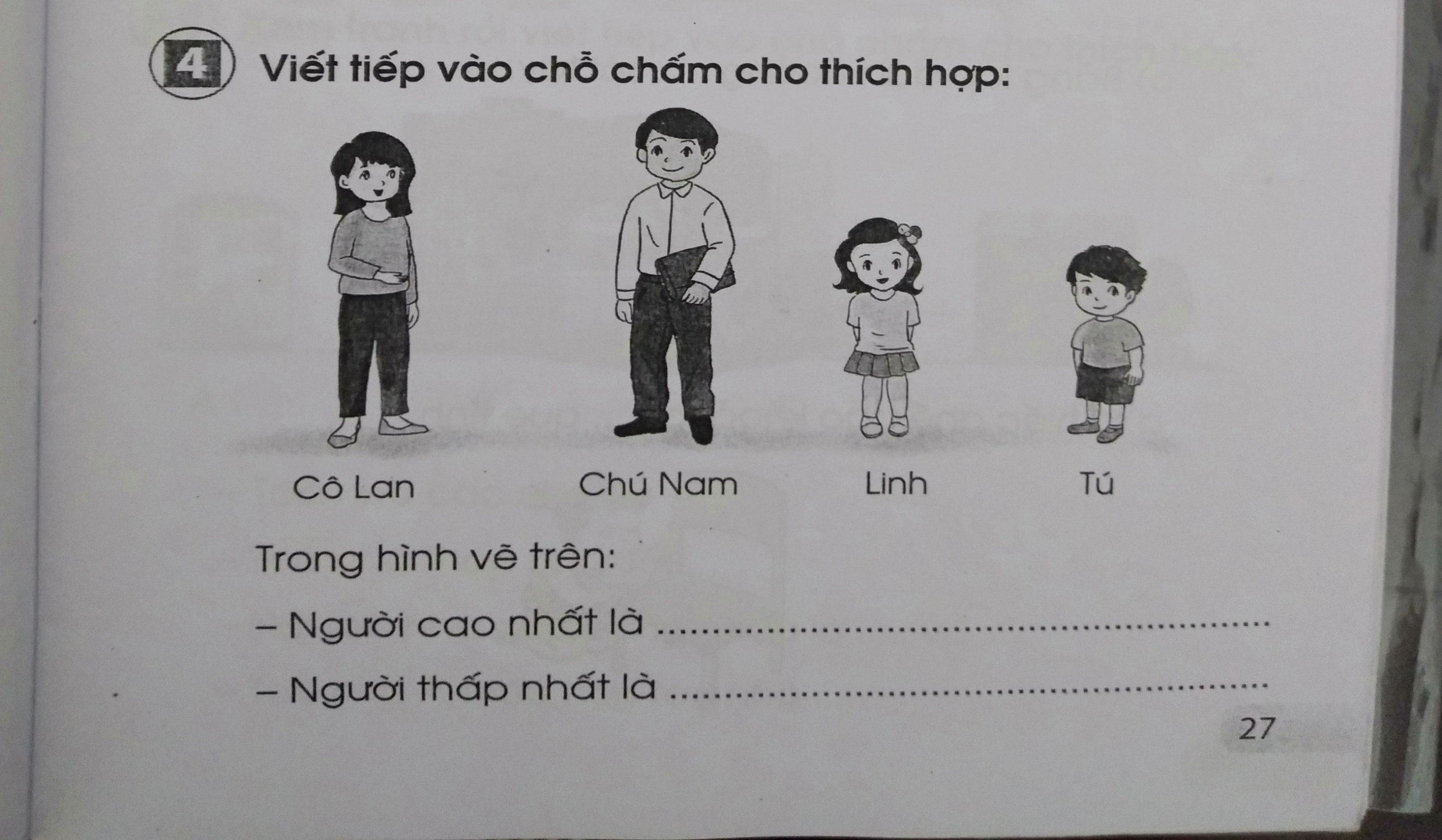 Chú Nam
Tú